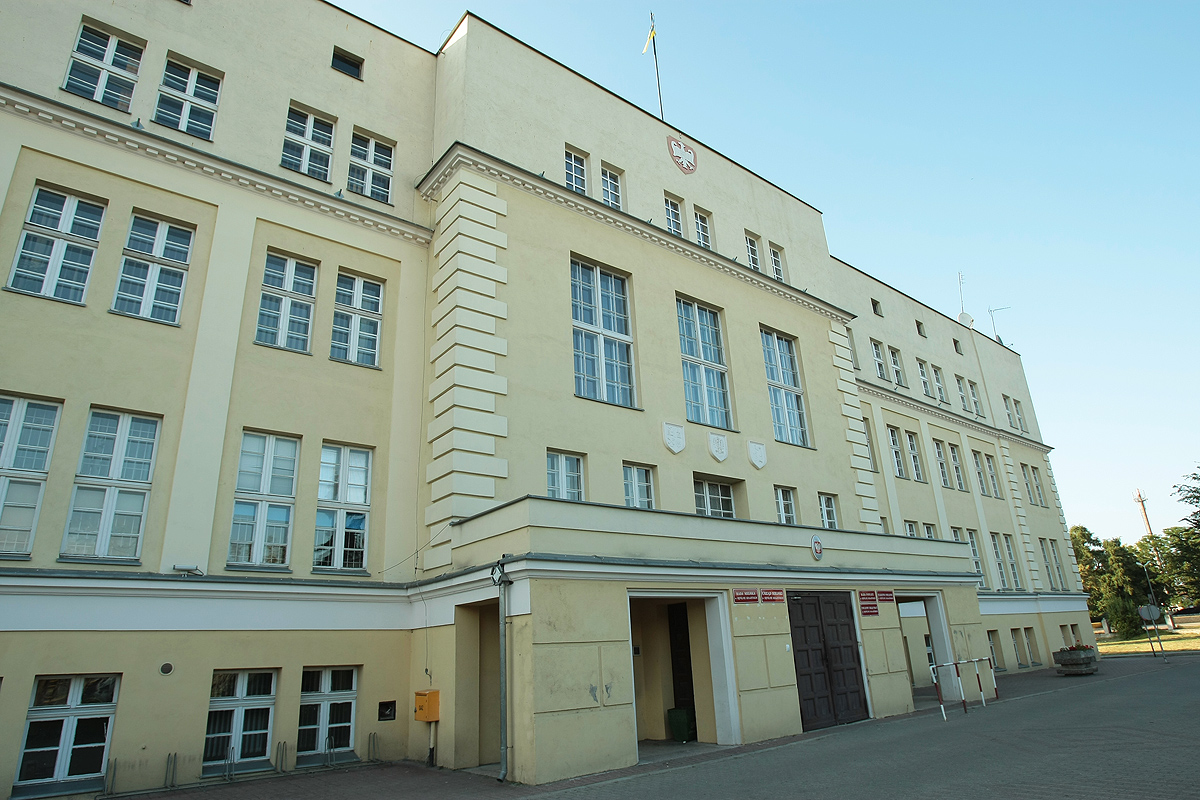 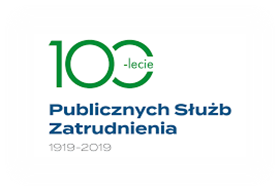 INFORMACJA O SYTUACJI NA RYNKU PRACY
W POWIECIE SĘPOLEŃSKIM
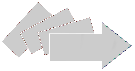 Powiatowy Urząd Pracyw Sępólnie Krajeńskim
LUTY 2022
1
1. Stopa bezrobocia* w powiecie sępoleńskim w latach 2017 – 2021 (grudzień).
* Stopa bezrobocia wyrażona jest w % i wskazuje udział liczby bezrobotnych w liczbie aktywnych zawodowo.
2
Stopa bezrobocia po korekcie za okres: grudzień'2020 - sierpień'2021 przekazanej przez US w Bydgoszczy w dniu 25.10.2021 r.
2. Stopa bezrobocia wg powiatów w grudniu 2021 r.
%
3
Źródło: opracowane na podstawie danych GUS (stan na 31.12.2021 r.)
3. Liczba bezrobotnych w powiecie sępoleńskim w latach 2017 – 2021 (grudzień).
4
Źródło: opracowano na podstawie danych MRPiPS-01 (stan na 31.12.2021r.)
4. Struktura wykształcenia bezrobotnych w powiecie sępoleńskim w latach 2017 – 2021 (grudzień).
5
Źródło: opracowano na podstawie danych MRPiPS-01 (stan na 31.12.2021r.)
5. Liczba bezrobotnych w powiecie sępoleńskim wg okresu pozostawania bez pracy w latach 2017 – 2021 (grudzień).
6
Źródło: opracowano na podstawie danych MRPiPS-01 (stan na 31.12.2021 r.)
6. Liczba bezrobotnych w powiecie sępoleńskim wg wieku w latach 2017 – 2021 (grudzień).
7
Źródło: opracowano na podstawie danych MRPiPS-01 (stan na 31.12.2021r.)
7. Liczba bezrobotnych w powiecie sępoleńskim wg miejsca zamieszkania w latach 2017 – 2021
8
Źródło: opracowano na podstawie danych MRPiPS-01 (stan na 31.12.2021r.)
8. Osoby niepełnosprawne zarejestrowane w PUP w latach 2017 – 2021.
Źródło: opracowano na podstawie danych MRPiPS-07 (stan na 31.12.2021r.)
9. Osoby niepełnosprawne wyłączone z ewidencji z powodu podjęcia pracy w latach 2017 – 2021.
9
Źródło: opracowano na podstawie danych MRPiPS-07 (suma stanu na koniec I i II półrocza 2021r.)
10. Porównanie liczby bezrobotnych według miast i gmin w powiecie sępoleńskim w latach 2017 – 2021.
10
Źródło: opracowanie własne (stan na 31.12.2021r.)
11. Porównanie liczby bezrobotnych według miast i gmin w powiecie sępoleńskim w miesiącach grudzień 2020 – grudzień 2021 r.
Źródło: opracowanie własne (stan na 31.12.2021r.)
11
12. Osoby bezrobotne rejestrowane i wyłączone z ewidencji bezrobotnych w latach 2017 – 2021.
Źródło: opracowano na podstawie danych MRPiPS-01 (stan na 31.12.2021r.)
Bieżąca obsługa osób bezrobotnych dotyczy m.in.: rejestracji, badania uprawnień do świadczeń, naliczania świadczeń, zgłaszania i wyrejestrowania bezrobotnych do ubezpieczenia społecznego, ustalania profilu pomocy, aktualizacji danych wprowadzanych do rejestru, działania związane z aktywizacją.
Ponadto osobom bezrobotnym zarejestrowanym i wyłączonym z ewidencji wydawane są między innymi:
decyzje administracyjne dotyczące statusu i świadczeń dla bezrobotnych – 6 095, 
postanowienia dotyczące statusu i świadczeń dla bezrobotnych – 45,
zaświadczenia o dochodach lub braku uprawnień do zasiłku – 467,
dokumentacja dotycząca okresów zasiłkowych, informacje o dochodach PIT-11, raporty o pobranych składkach na ubezpieczenie społeczne i zdrowotne – 2 499,
zaświadczenia RP7 do celów emerytalno-rentowych i naliczenia kapitału początkowego – 189,  
zaświadczenia wysłane pocztą elektroniczną  za pośrednictwem programu SEPI – 578.
Obsługa zgodna z wymaganiami różnych ustaw wymagała współpracy pracowników wszystkich działów PUP.
* podjęcie pracy obejmuje:  - roboty publiczne, prace interwencyjne (bez staży i prac społecznie użytecznych), wykreślenia z powodu podjęć pracy bez udziału finansowego PUP.
12
13. Podjęcia pracy za granicą w latach 2017 – 2021.
Źródło: opracowanie własne na podstawie rejestru PUP (stan na 31.12.2021r.)
13
14. Podjęcia pracy i powroty z zagranicy w latach 2017 – 2021.
14
Źródło: opracowanie własne na podstawie rejestru PUP (stan na 31.12.2021r.)
15. Informacja dotycząca ilości zarejestrowanych oświadczeń i zezwoleńna pracę cudzoziemcom w latach 2017 – 2021.
Źródło: opracowanie własne na podstawie rejestru PUP (stan na 31.12.2021r.)
15
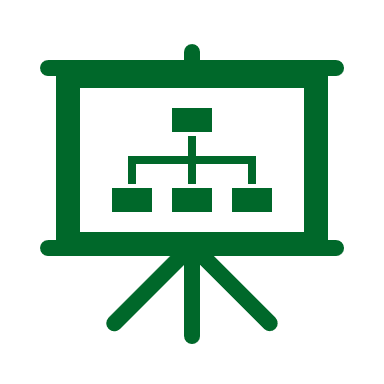 Przedstawienie działań aktywizacyjnych PUP w latach 2017-2021 oraz planów na 2022 r.
1. Limity środków na programy rynku pracy w latach 2017 – 2021 oraz plan na 2022 r.
Źródło: opracowanie własne na podstawie decyzji finansowych (stan na 31.12.2021r.)
17
2. Wydatki na poszczególne formy aktywizacji w latach2017 – 2021 oraz plan na 2022 r.
18
Źródło: opracowanie własne na podstawie decyzji finansowych (stan na 31.12.2021r.)
3. Liczba osób objętych wsparciem w latach 2017 – 2021 oraz plan na 2022 r.
19
Źródło: opracowanie własne (stan na 31.12.2021r.)
4. Programy rynku pracy realizowane przez PUP w Sępólnie Krajeńskim w 2021 r. (środki pozyskane)
5.
4.
6.
7.
8.
1.
3.
2.
Łączna kwota na programy realizowane w 2021 r. wynosiła - 5 684 853,18 zł
20
Źródło: opracowanie własne na podstawie decyzji finansowych (stan na 31.12.2021r.)
[Speaker Notes: Zmieni się kwota nr 7 i prawdopodobnie nr 8. - trwają negocjacje z WUP]
5. Programy rynku pracy realizowane przez PUP w Sępólnie Krajeńskim plan na 2022 r. (środki pozyskane)
4.
3.
2.
5.
1.
Łączny plan programów na 2022 r. - 4 382 005,60 zł
21
Źródło: opracowanie własne na podstawie decyzji finansowych (stan na 31.12.2021r.)
[Speaker Notes: Zmieni się kwota nr 7 i prawdopodobnie nr 8. - trwają negocjacje z WUP]
6. Środki Funduszu Pracy otrzymane i pozyskane przez poszczególne powiatowe    urzędy pracy działające na obszarze województwa kujawsko-pomorskiego.
*Kwoty nie obejmują środków z KFS i rezerwy KFS oraz projektu konkursowego PO WER (2021-2023).
22
Źródło: zestawienie za rok 2021 opracowanie własne w oparciu o dane z Wojewódzkiego Urzędu Pracy w Toruniu.
7. Limity środków na zadania pomocowe dla przedsiębiorców w ramach "Tarczy antykryzysowej" w 2021 r.
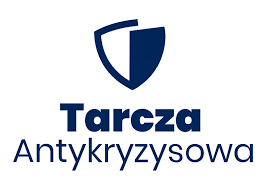 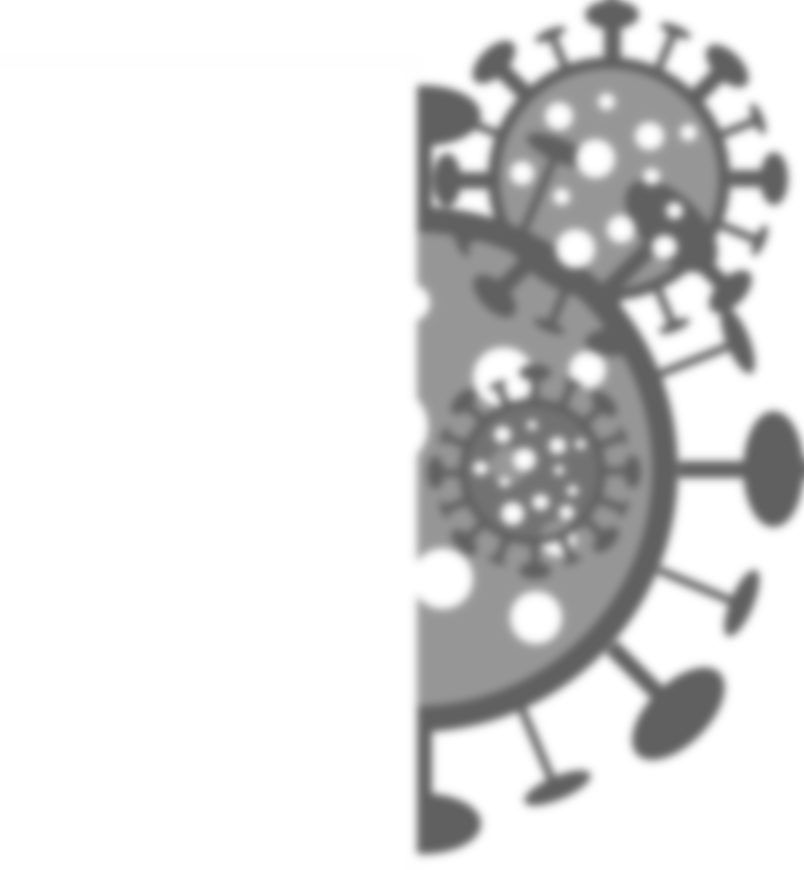 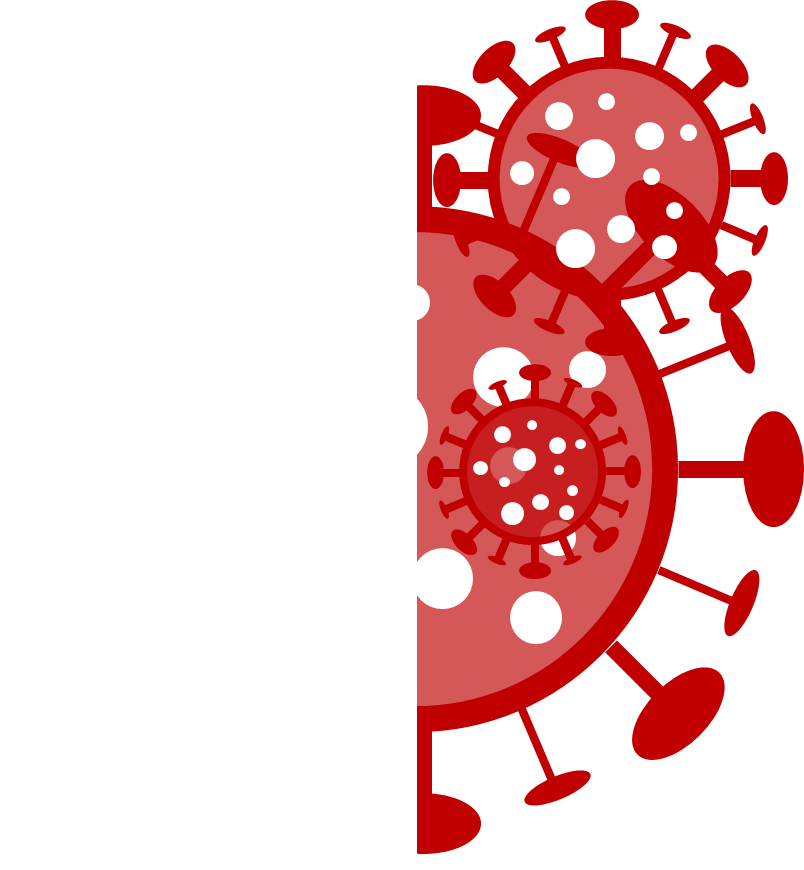 23
Źródło: opracowanie własne na podstawie decyzji finansowych (stan na 31.12.2021r.)
8. Limity środków na zadania pomocowe dla przedsiębiorców w ramach "Tarczy antykryzysowej" na 2022 r.
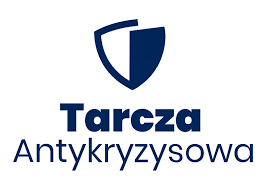 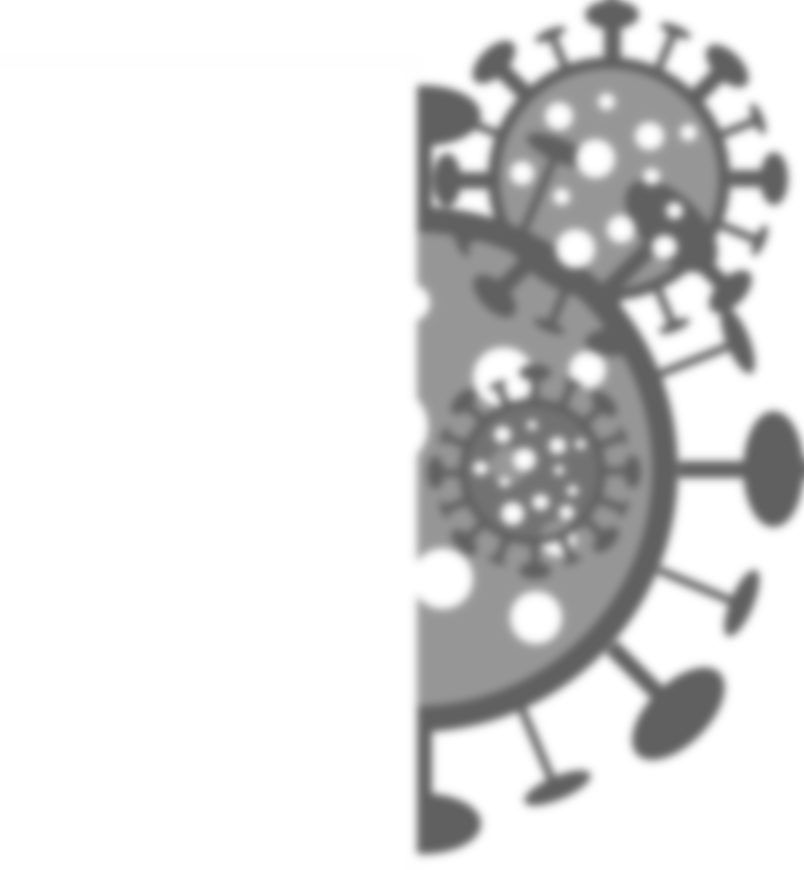 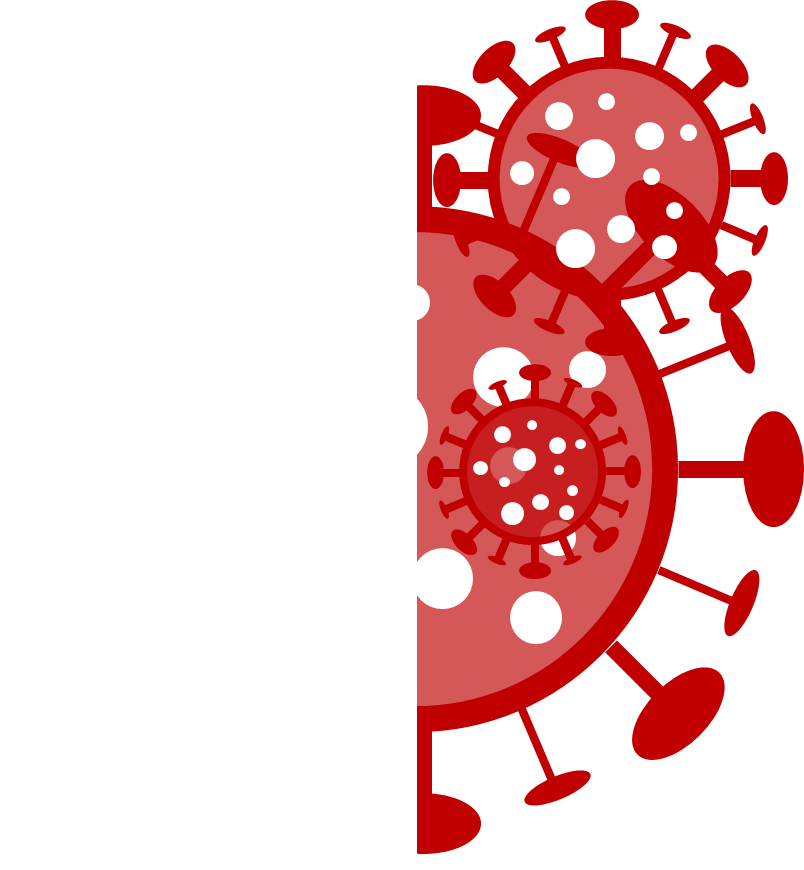 Ww. wsparcie dotyczy branż oznaczonych kodami PKD 2007: 
56.30.Z - Przygotowywanie i podawanie napojów (Sekcja ta obejmuje zapewnienie krótkotrwałego pobytu, włącznie z wyżywieniem przeznaczonym do bezpośredniej konsumpcji.); 
93.29.A - Działalność pokojów zagadek, domów strachu, miejsc do tańczenia i w zakresie innych form rozrywki lub rekreacji organizowanych w pomieszczeniach lub w innych miejscach o zamkniętej przestrzeni; 
93.29.Z - Pozostała działalność rozrywkowa i rekreacyjna.
24
Źródło: opracowanie własne na podstawie decyzji finansowych (stan na 18.01.2022r.)
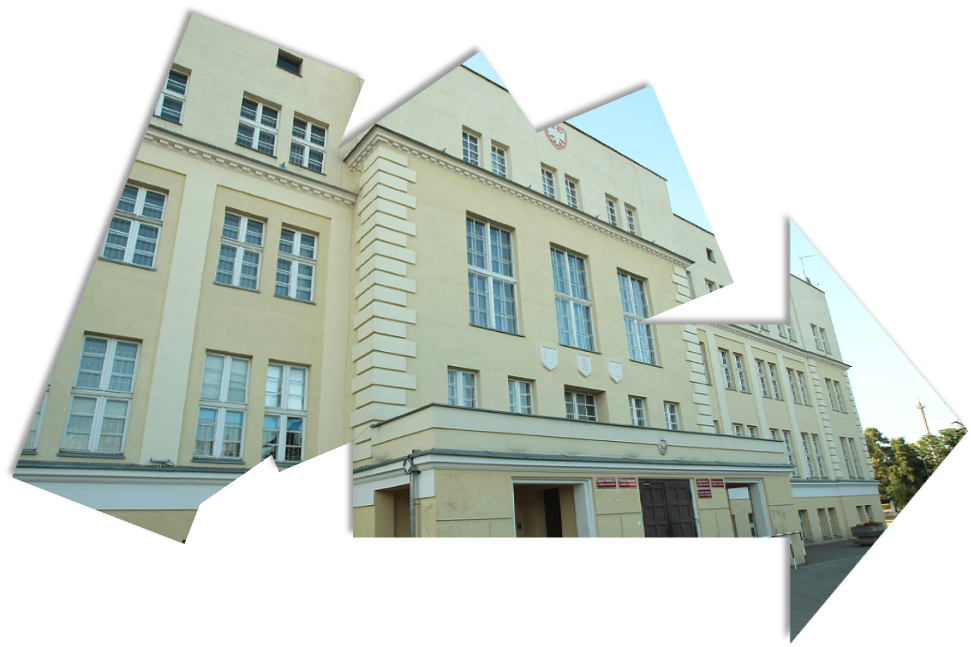 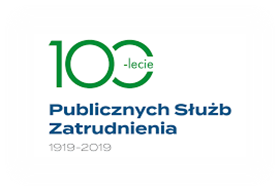 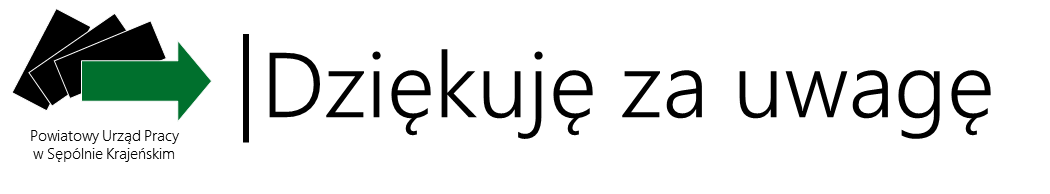 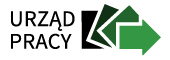 25